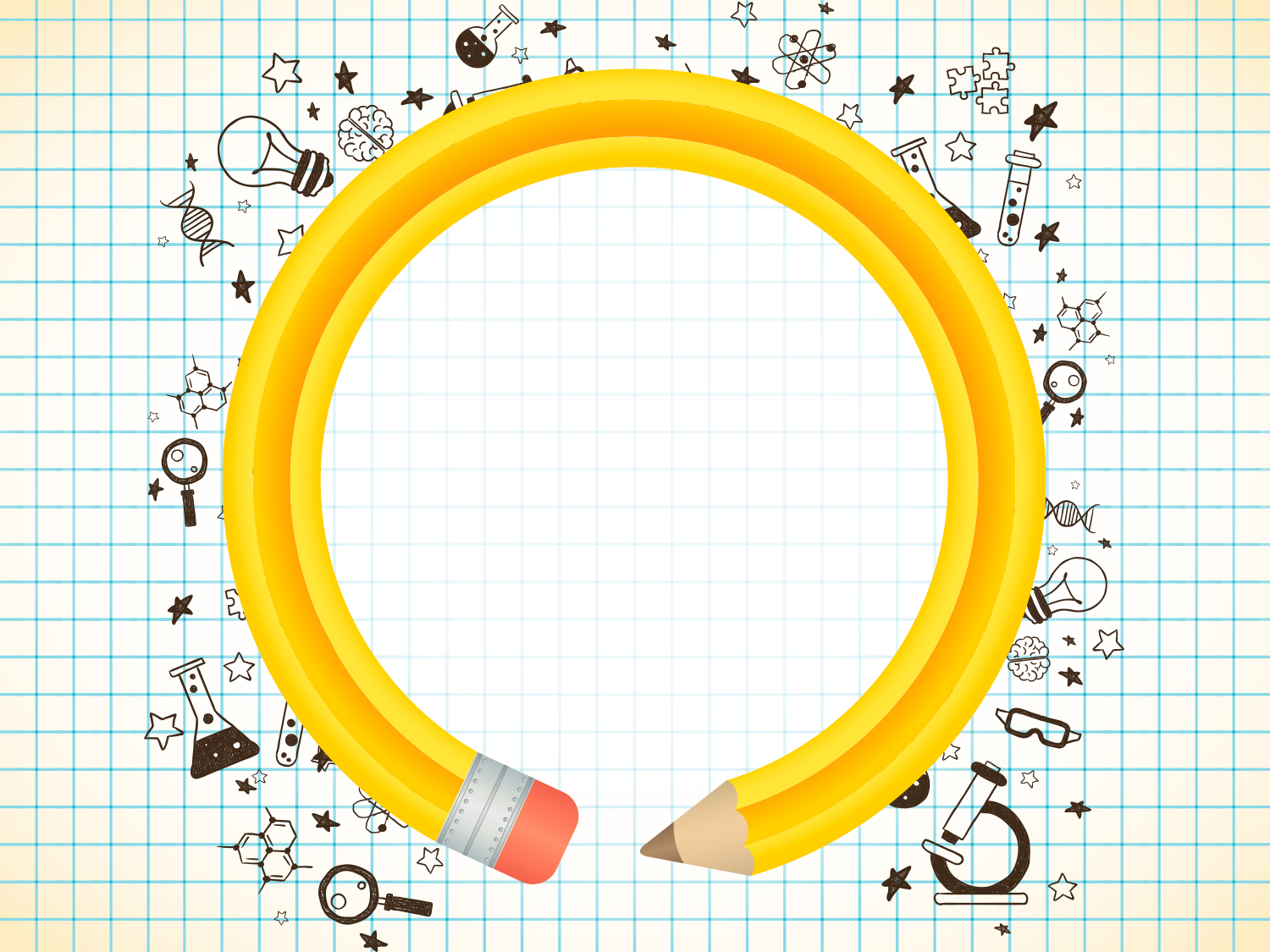 С началом учебного года!
Подготовила:
Реут Анна
1 сентября – День знаний
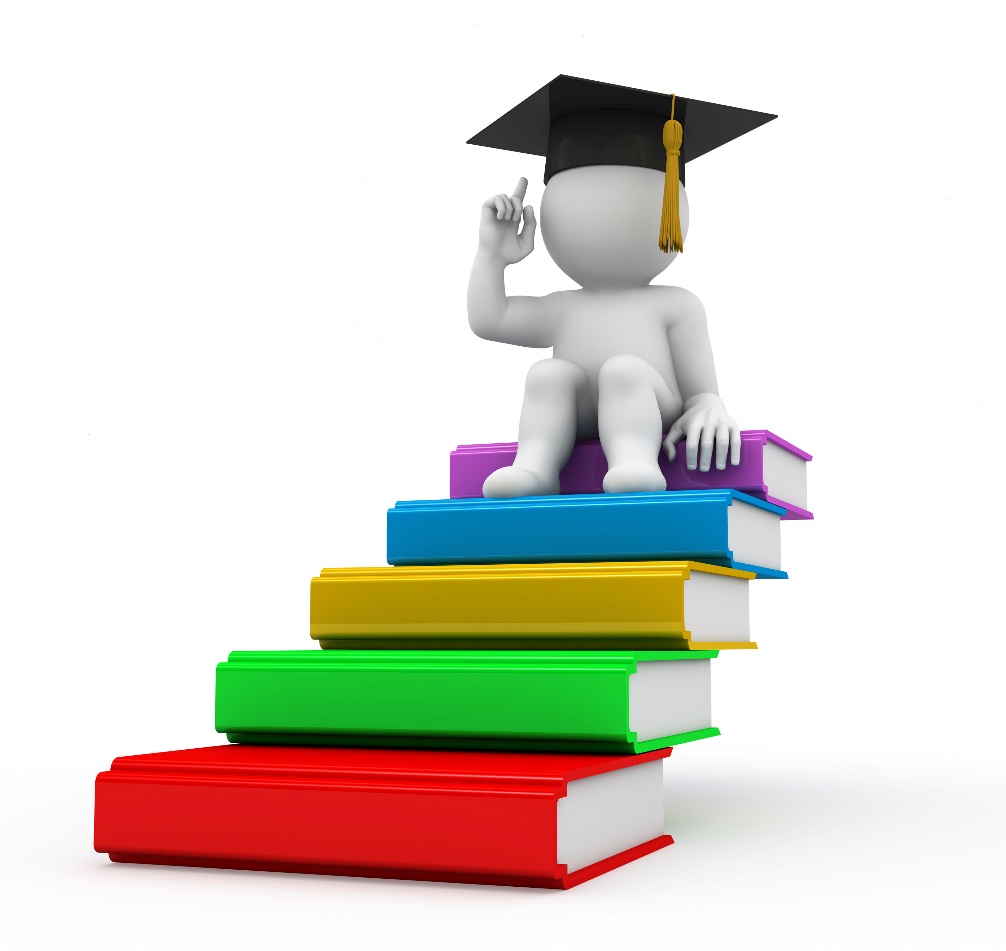 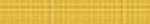 Почему День знаний отмечают именно 1 сентября?
Еще в древние времена, когда только начали появляться первые школы, учебный год в них начинался после уборки урожая, ведь дети помогали родителям в этом нелёгком деле. А уж после того, как урожай был убран, можно было с чистой совестью взяться за получение новых знаний. Поэтому процесс обучения начинался поздней осенью, а то и в начале зимы.
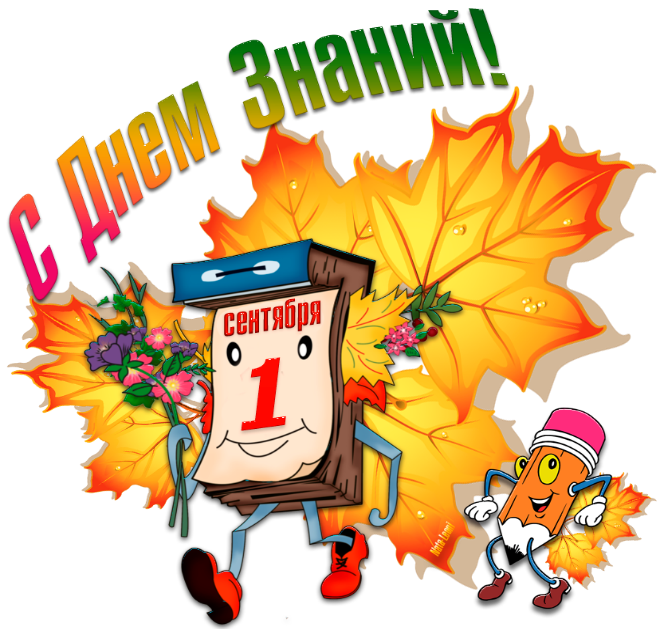 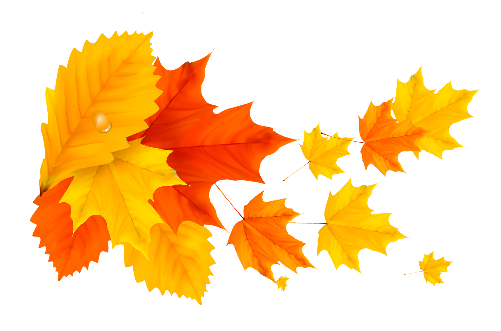 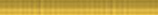 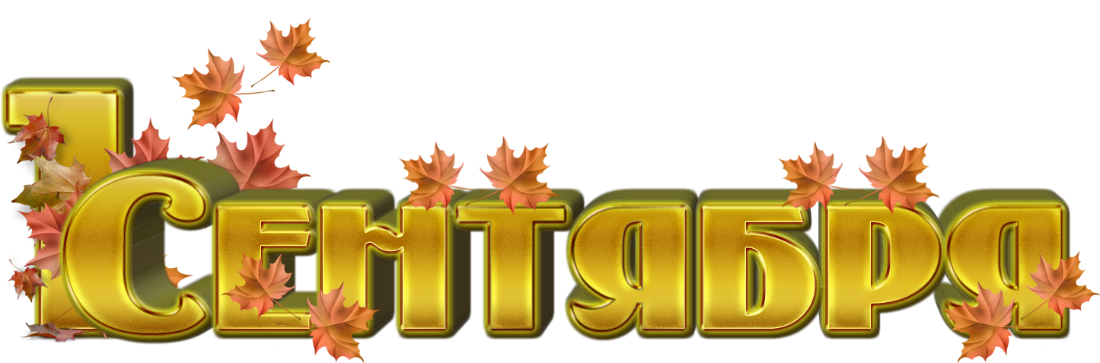 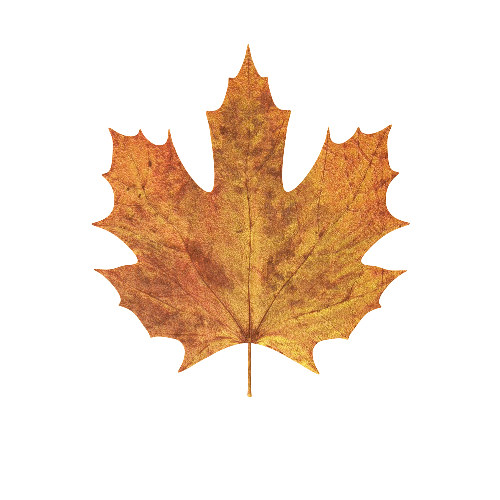 Правда, это касалось только сельских жителей. В городах учебный год начинался, как правило, гораздо раньше —  в августе, так как там не было необходимости помогать взрослым в сельскохозяйственных работах..
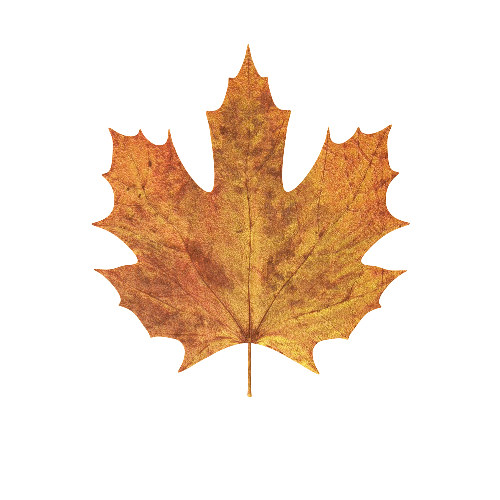 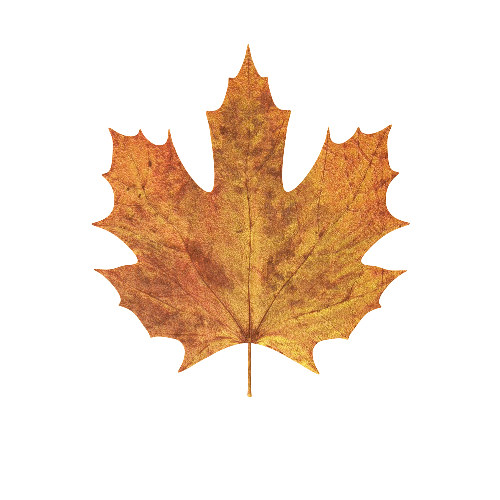 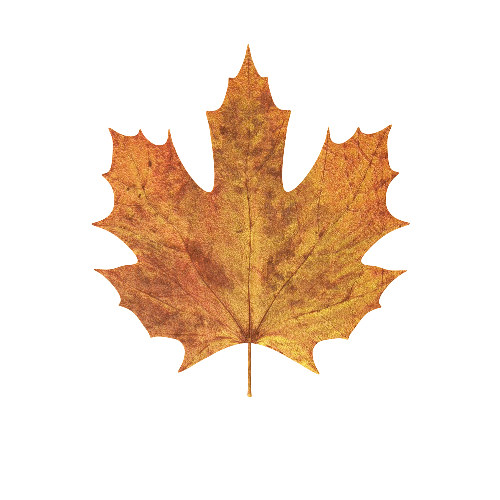 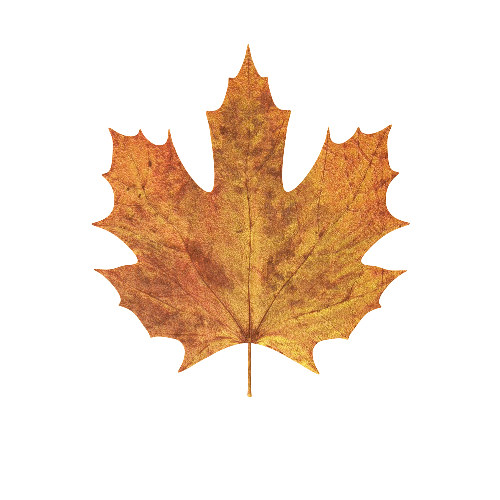 Точной даты начала учебного года не было вплоть до середины 30-х годов прошлого века. Только в 1935 году Советский народный комиссариат решил ввести единую дату начала учебного года и ней стало 1 сентября. Также была установлена продолжительность учебного года, а еще даты начала и окончания каникул.
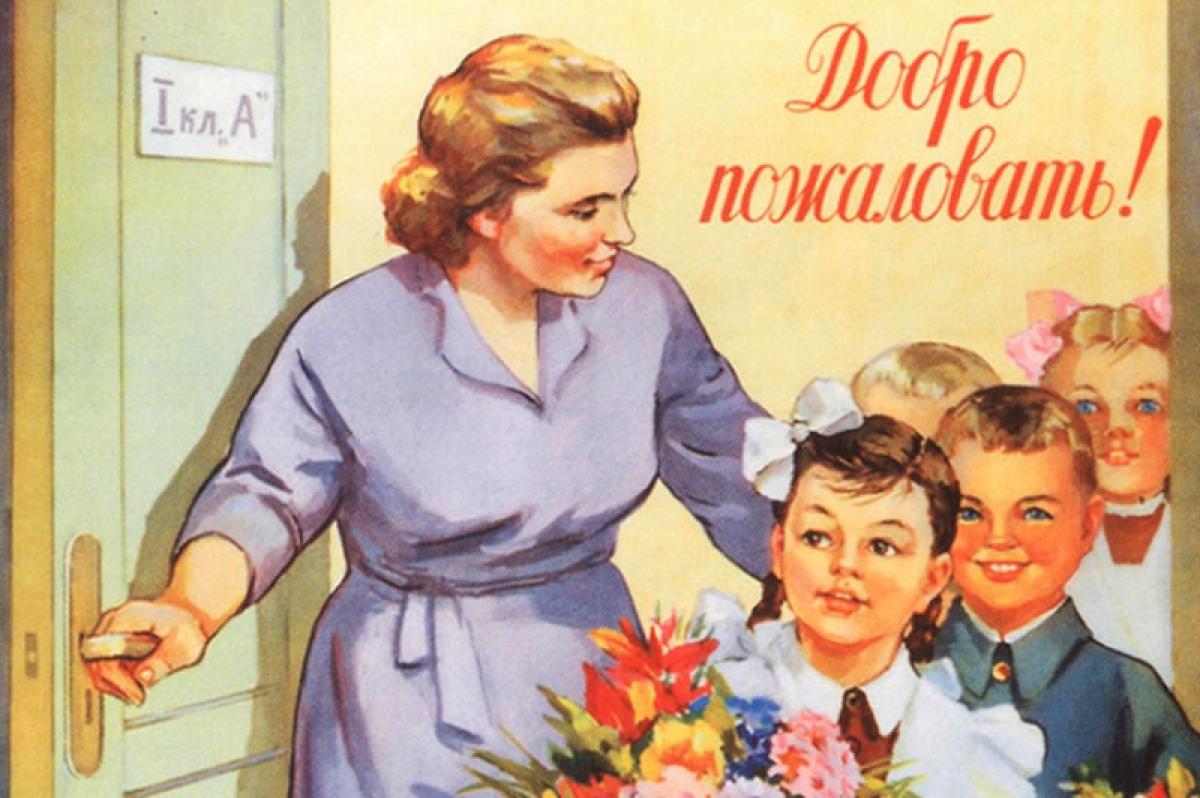 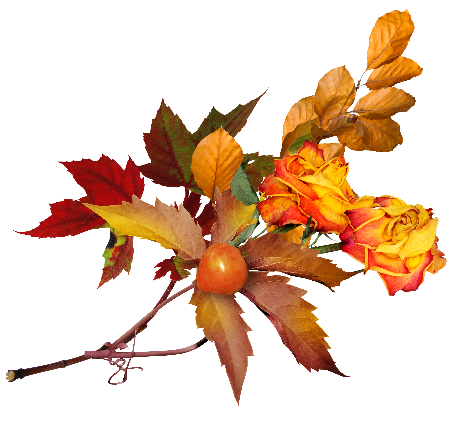 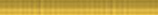 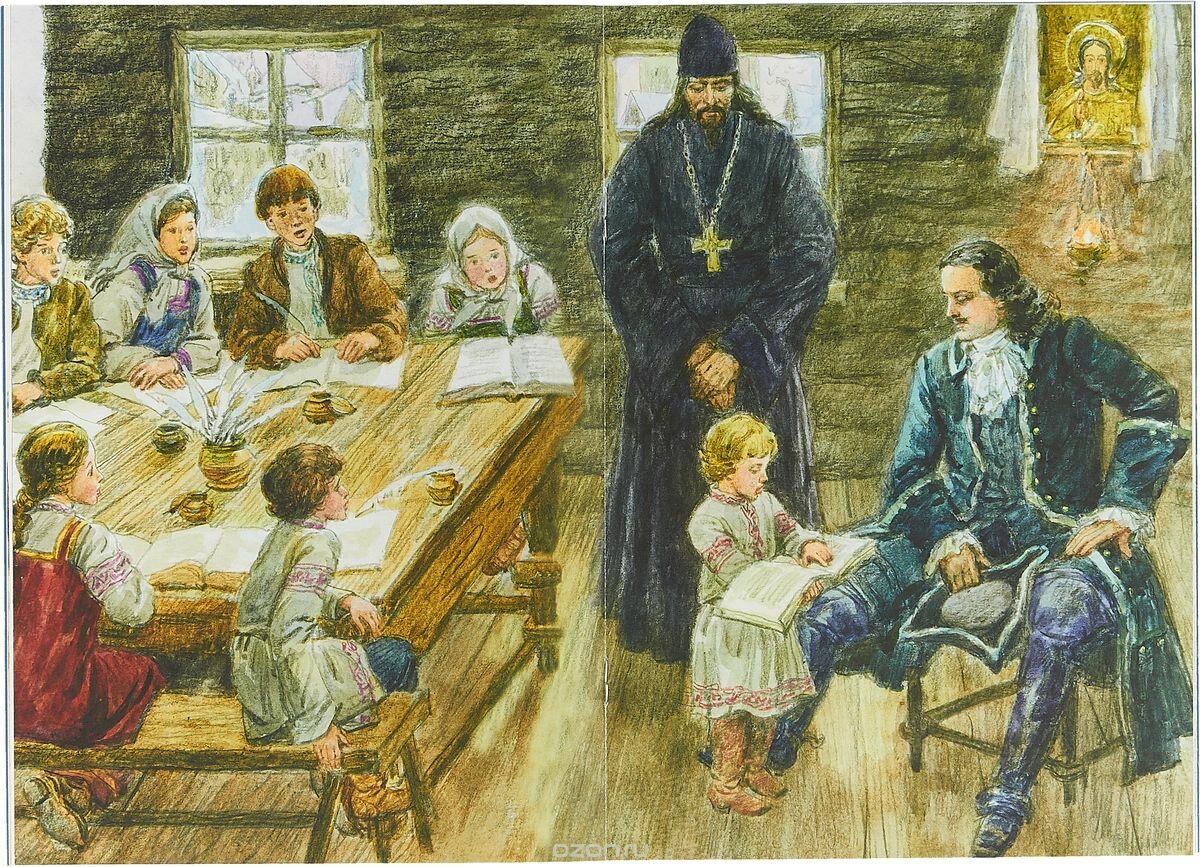 Первый день осени был выбран неслучайно, ведь именно в этот день раньше отмечали Новый год. Сыграло роль также и то, что множество школ в то время было при церквях, поэтому даже когда Петр Первый перенес празднование Нового года на первое января, церковь не спешила менять традиции и дата начала учебы осталась прежней, да и продолжительные летние каникулы решили не переносить на зимний период.
Если говорить о том, когда 1 сентября стало официальным праздником, то случилось это не так давно. В 1984 году, когда указом День знаний был утвержден в государственном календаре.
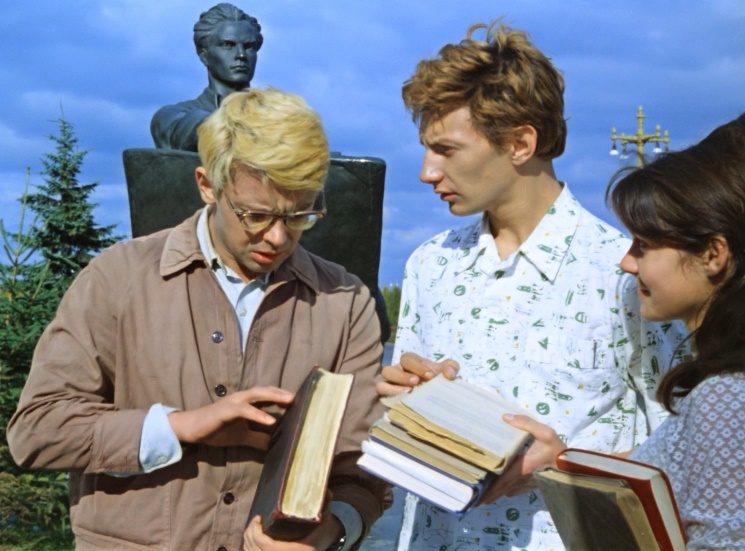 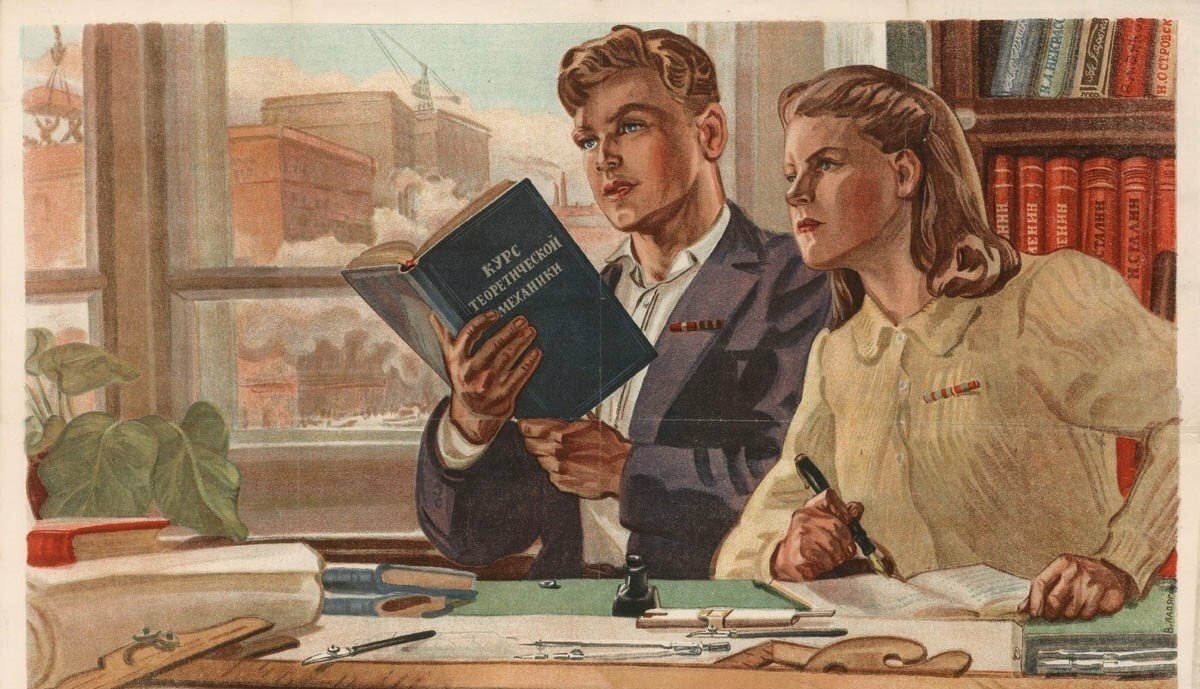 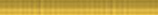 Этот день стал государственным праздником не только в Республике Беларусь, но и во многих странах мира. Тяга к знаниям и желание познавать объединяют всех людей на Земле независимо от их национальности, цвета кожи, вероисповедания, пола и возраста.
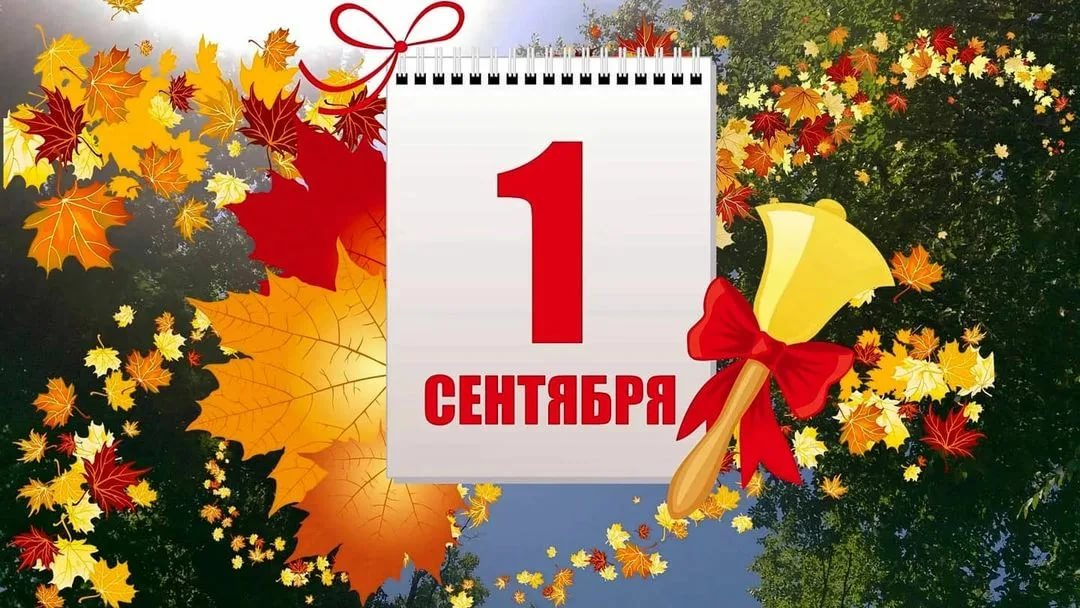 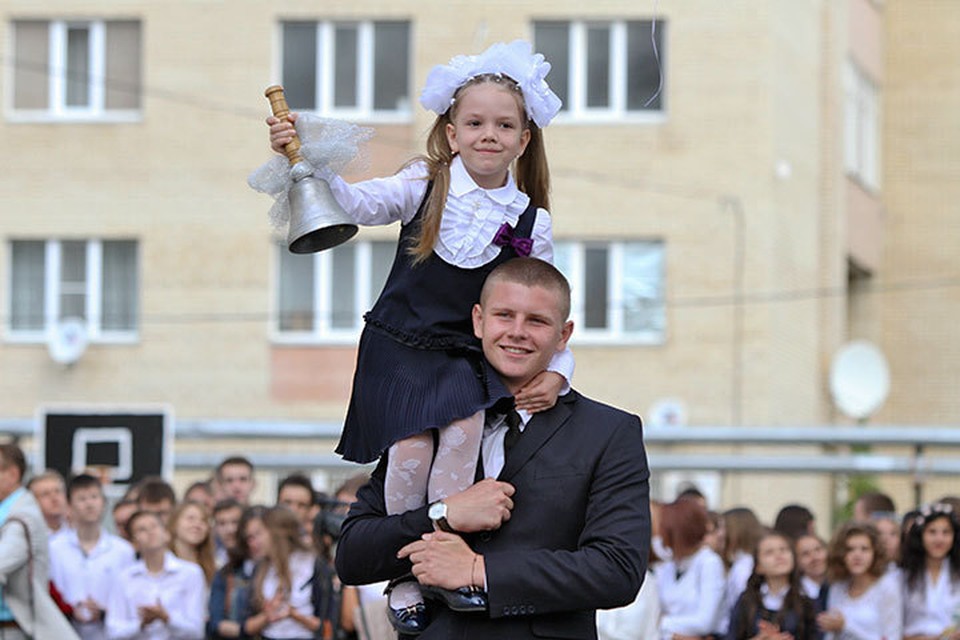 Поскольку первое сентября давно вошло в нашу жизнь, с этим днем связано множество традиций. Среди них есть такие, которых придерживаются во всех учебных заведениях.
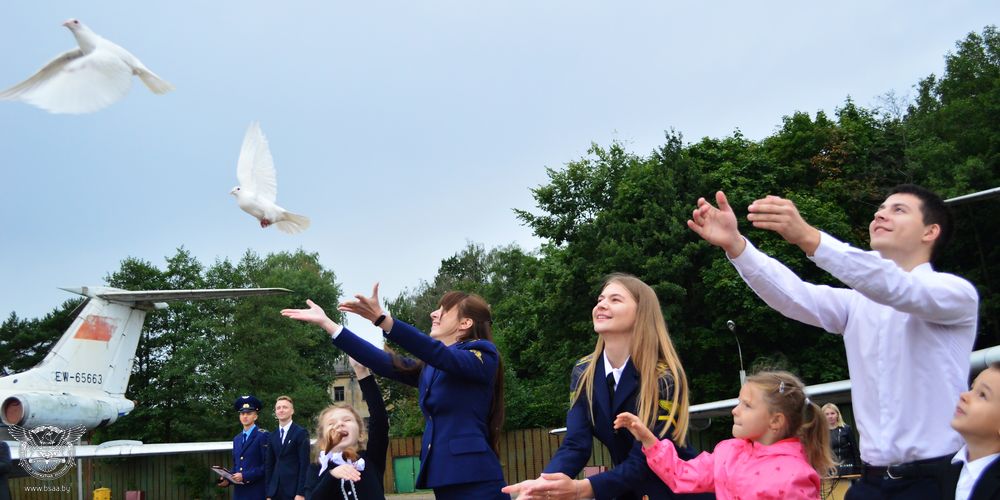 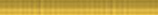 Нарядная форма
Праздничная линейка
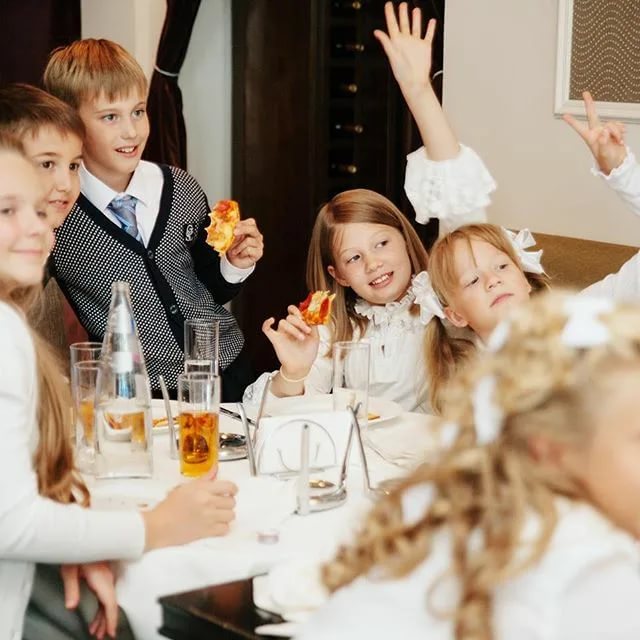 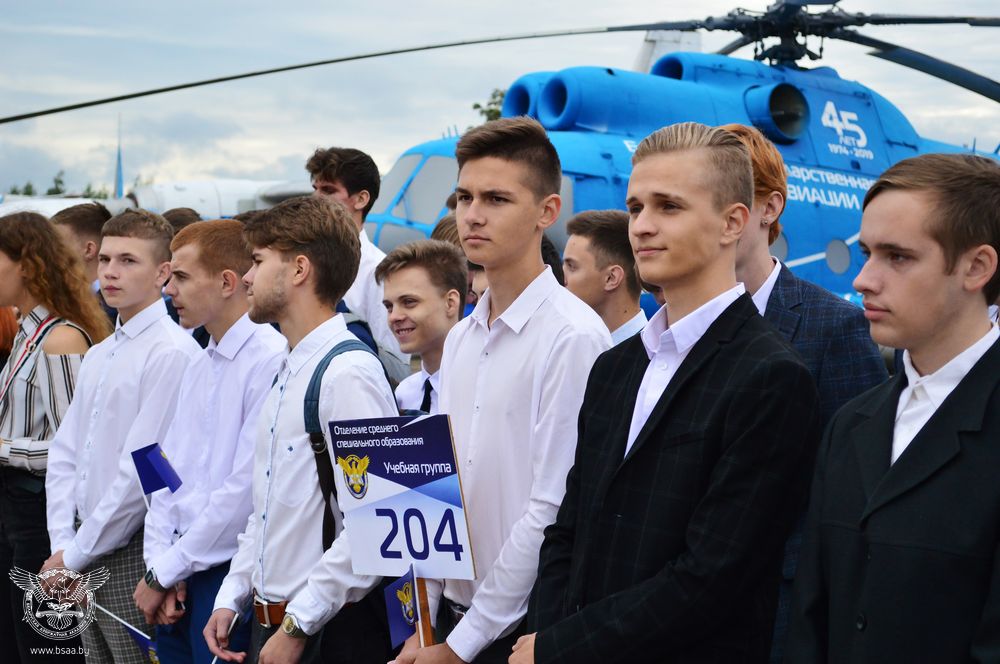 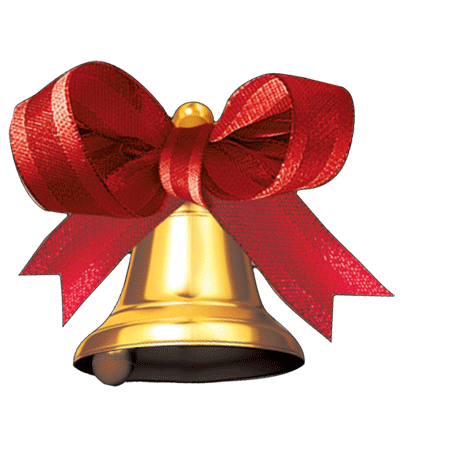 Традиции Дня 
знаний
Поход в кафе, парк или развлекательный центр
Концерт ко Дню знаний
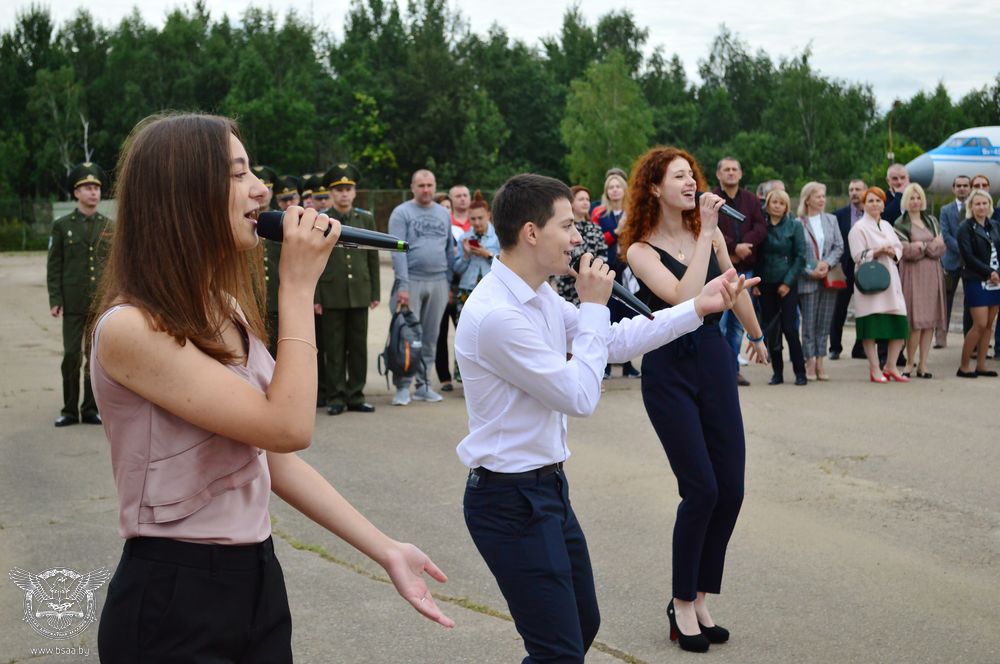 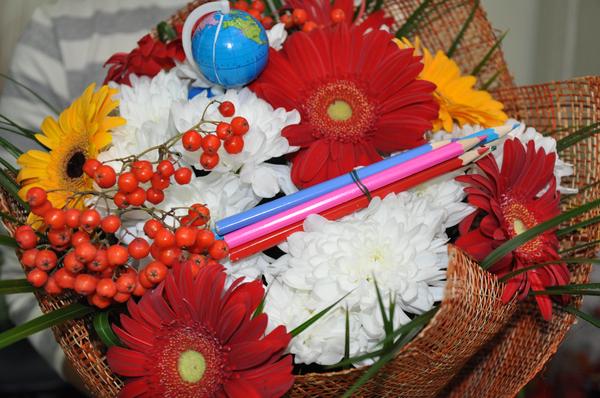 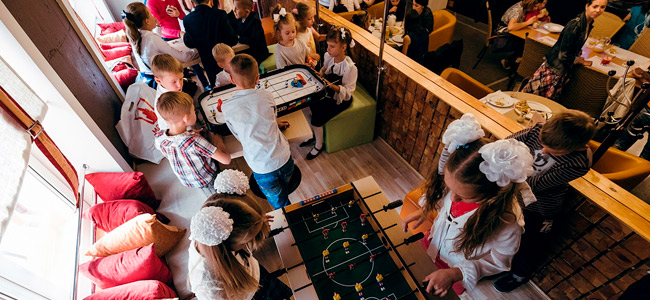 Поздравления
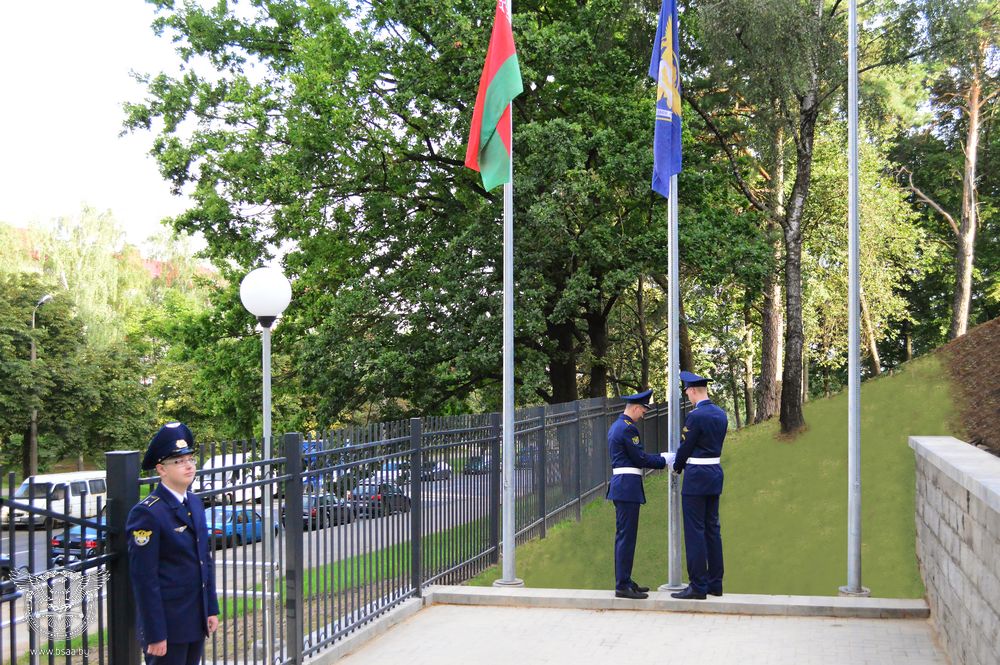 В средних специальных и высших учебных заведениях, как правило, обходится без линеек, но торжественность момента от этого вовсе не уменьшается.
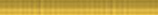 1 сентября- поистине важный праздник, день признания важности и ценности образования и просвещения, чествование науки и технологий, интеллектуальной мощи человечества.
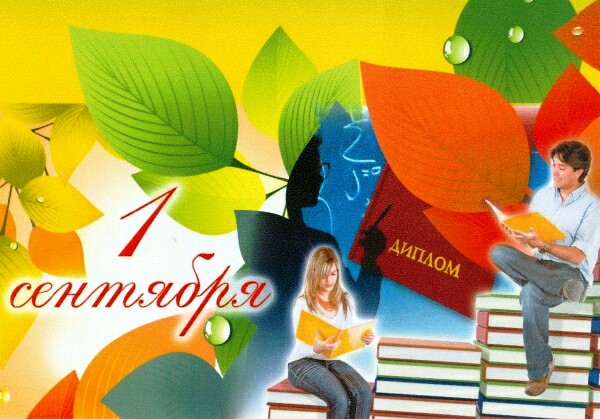 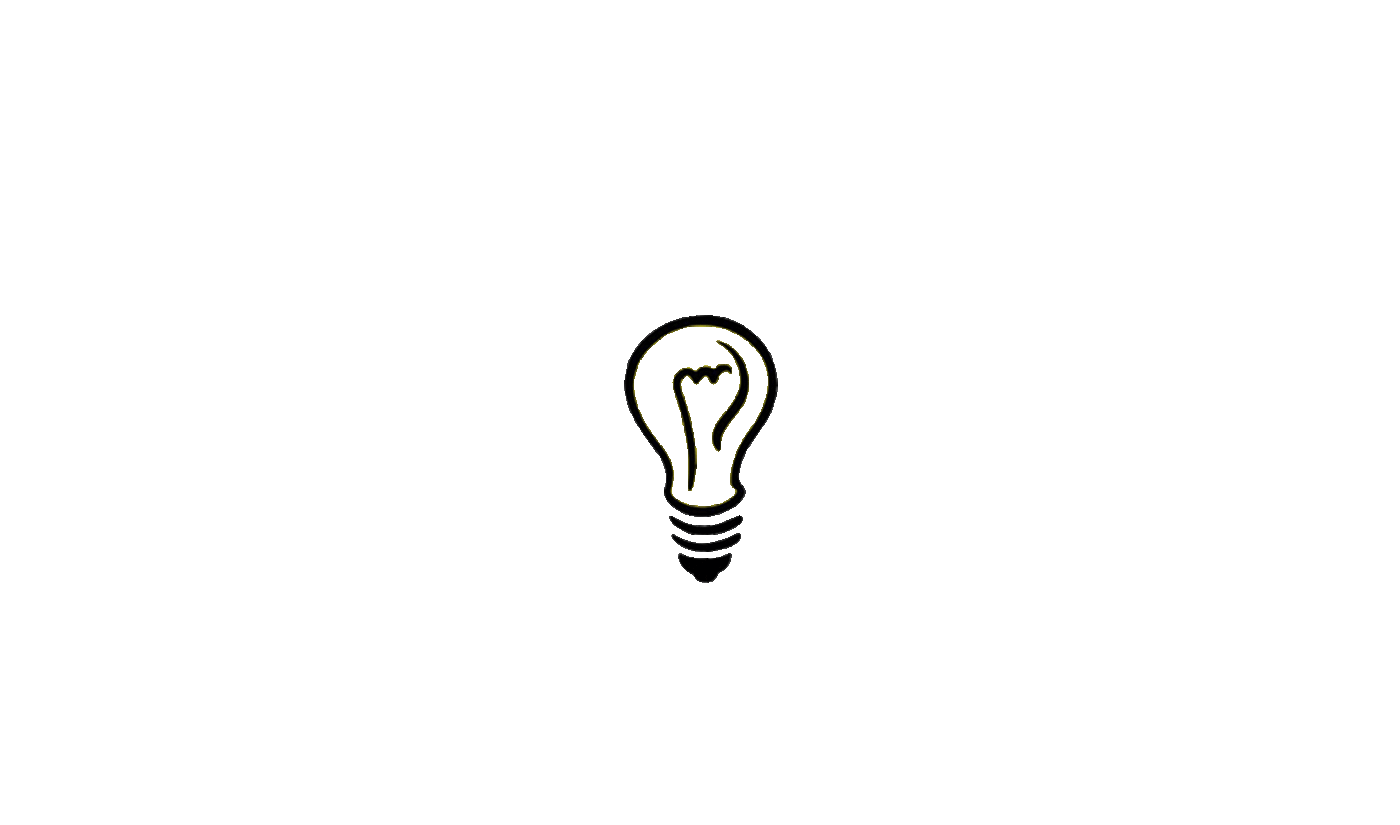 Образование то, что остается после того, когда забывается все, чему учили.
А. Эйнштейн
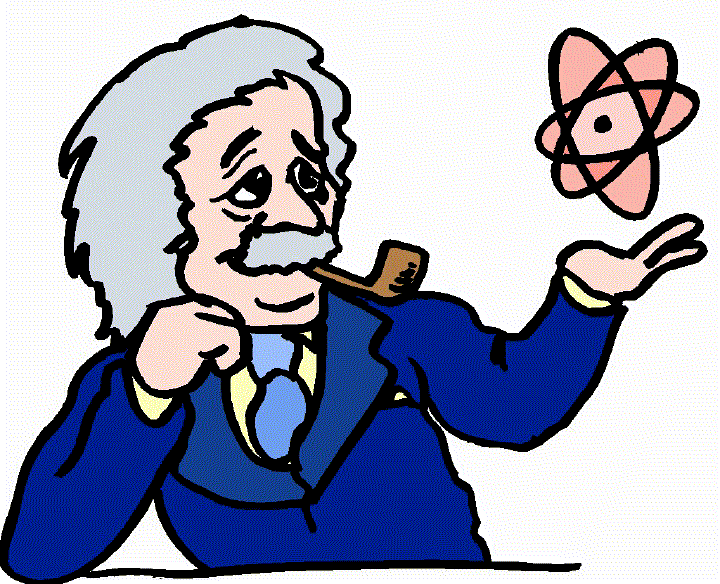 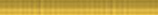 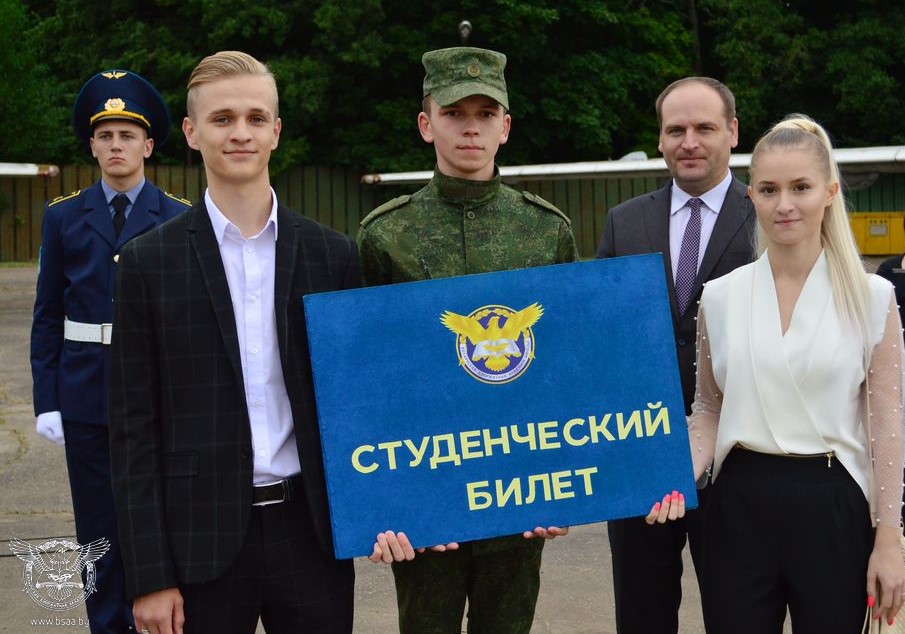 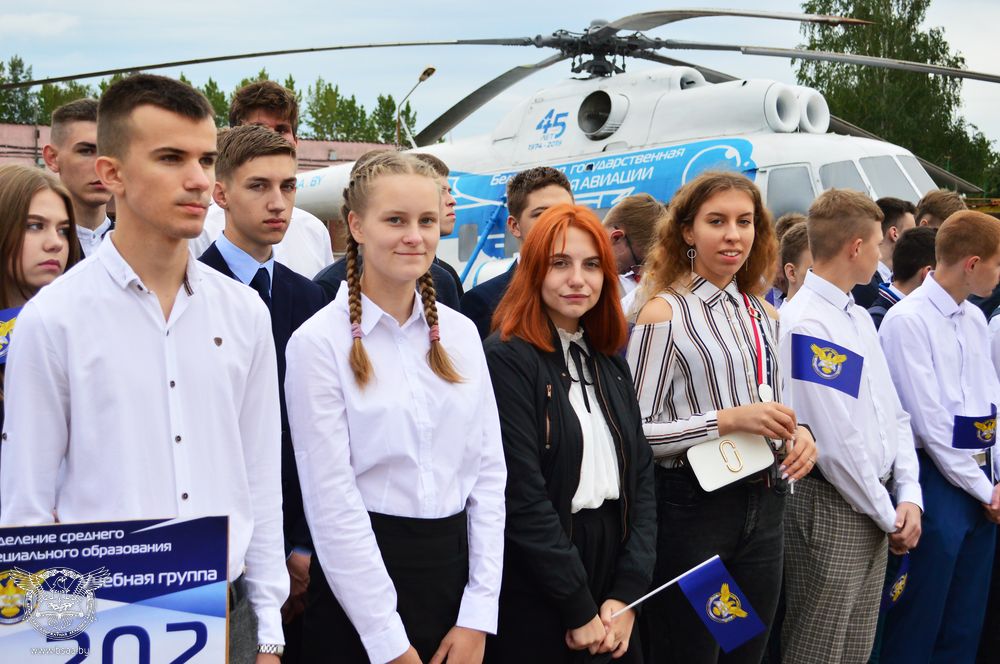 Без сомнения, 1 сентября для каждого первокурсника - событие особенное. Этот день становится важной точкой отсчёта в уже по-настоящему взрослой и самостоятельной жизни. День, когда недавние школьники и абитуриенты вступают в теперь уже родные стены своей Alma Mater.
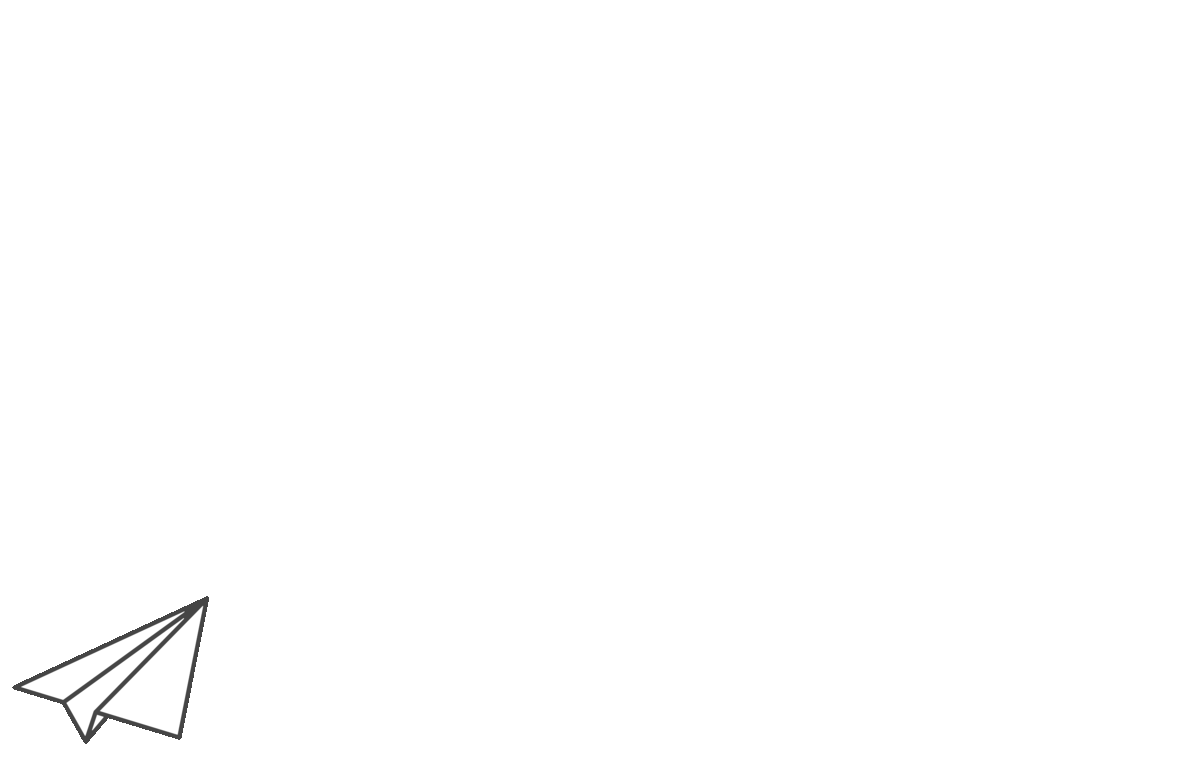 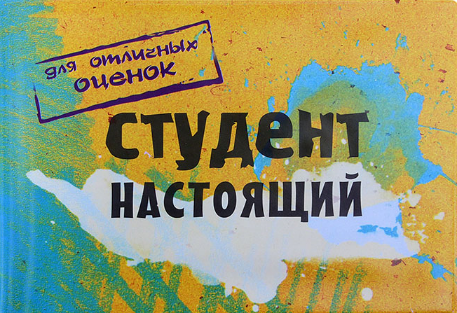 И сразу главный совет: осознайте, что вуз не школа! Твой диплом – твои проблемы. Практические занятия, лабораторные, курсовые, дипломные работы, студенческая жизнь с ее радостями и заботами – все на совести самого первокурсника! Ты взрослый. Никто бегать, упрашивать что-то делать не станет, вытягивать за уши тоже. Не хочешь – как хочешь. Много не хочешь – привет отчислению.
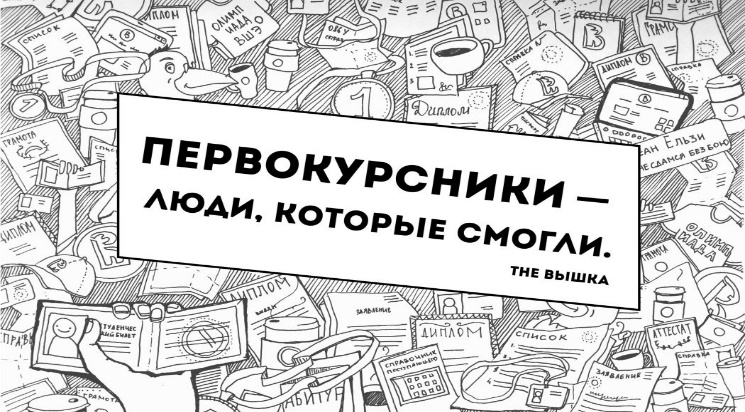 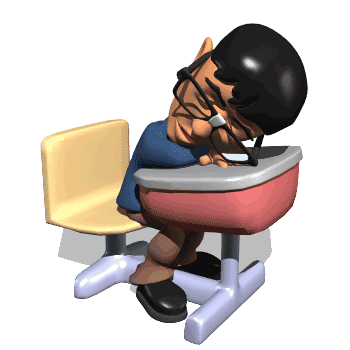 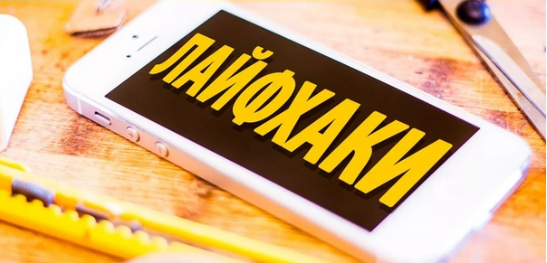 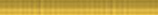 4
1
2
Познакомьтесь с максимальным количеством человек. И запомните их имена. Обращайтесь за помощью к старшекурсникам, благодаря общению с ними, старые конспекты вам достанутся по наследству. Подружитесь с теми, кто живет в общаге, даже если не живете там сами: студенческая жизнь заиграет яркими красками.
3
Будьте активны, инициативны, вежливы и доброжелательны – вам вернется по-доброму. Помните, работа на зачетку начинается с 1 сентября.
5
Чек-лист для  первокурсников
Выясните и запомните, где находятся корпуса, библиотека, спортивный зал и время их посещения, ближайшие банкоматы или банки, магазины – пригодится.
Не храпите на вводной лекции! Скучно, неинтересно? Овладейте навыками имитации интереса – преподы оценят.
Не стесняйтесь задавать вопросы. Больше вопросов – больше информации.
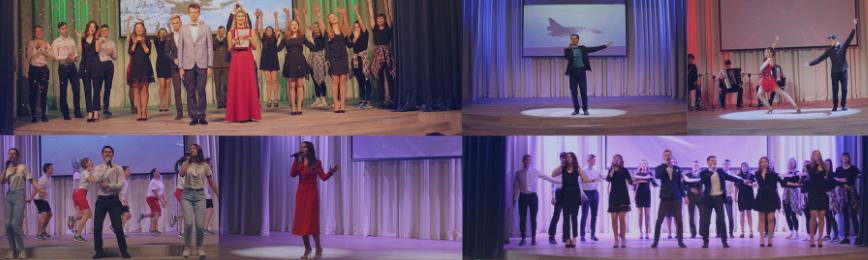 Вот такие простые правила помогут начать студенческую жизнь.
За годы предстоящей учебы нынешним первокурсникам предстоит многое:  овладеть новыми знаниями, обрести новых друзей, раскрыть свои умения и таланты.
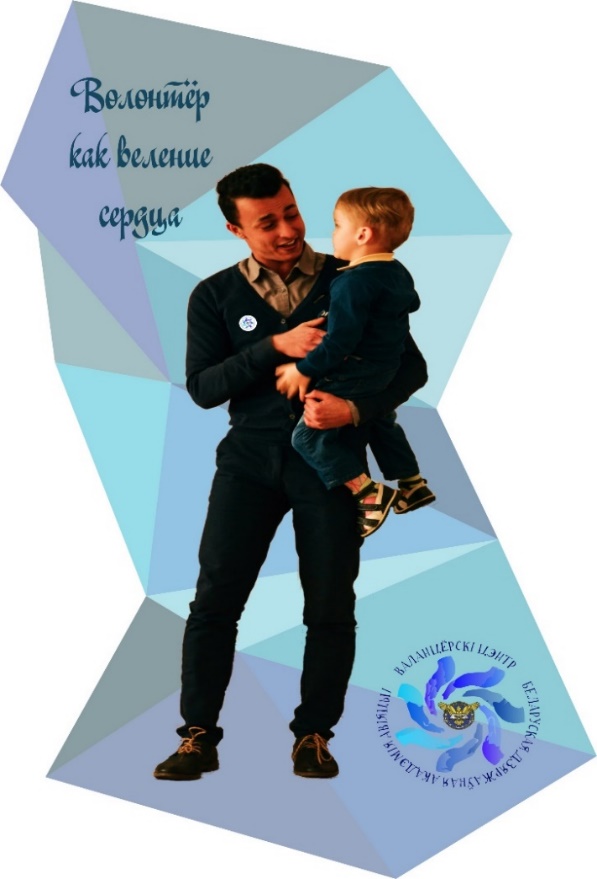 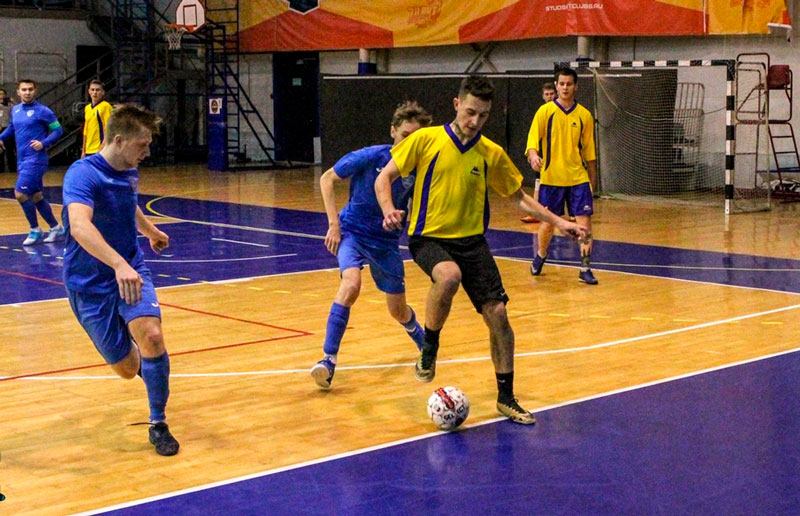 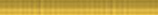 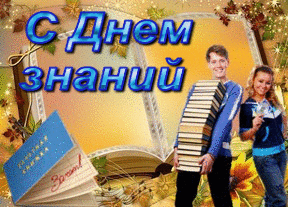 В новый учебный год вместе с библиотекой!Знания и книги – понятия неразделимые.
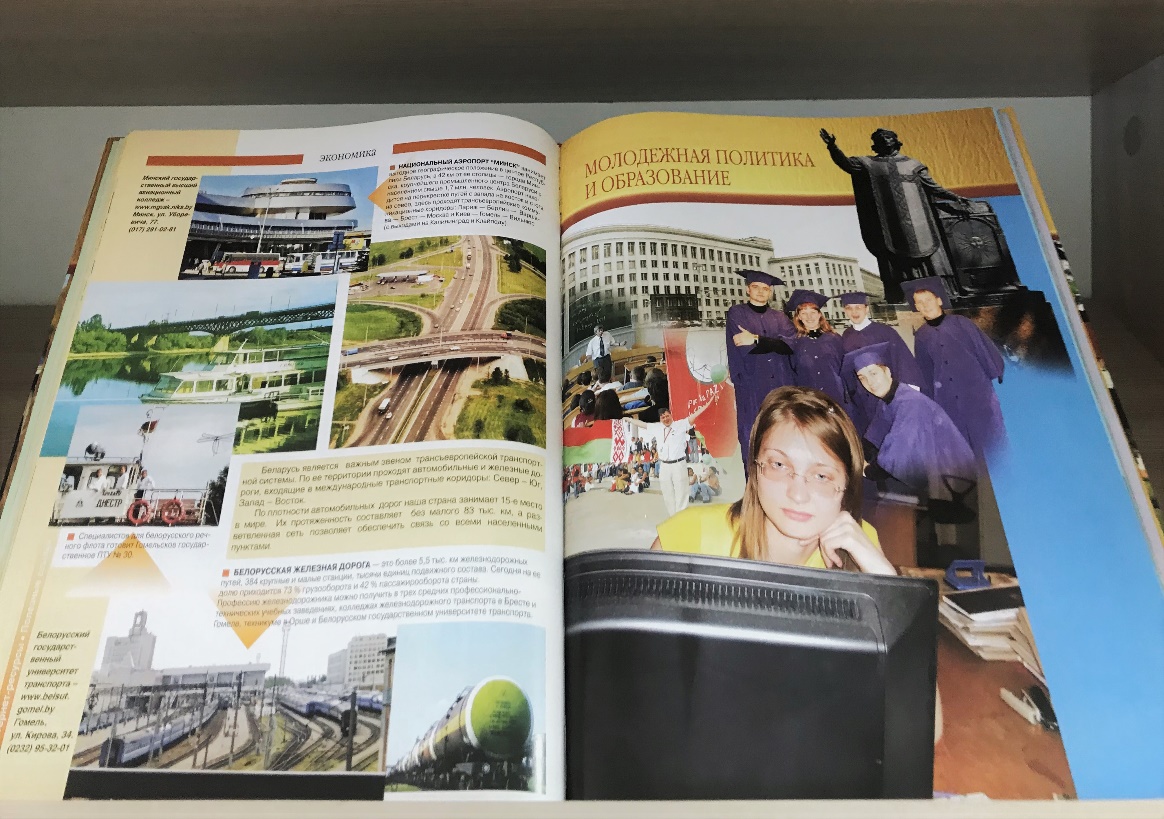 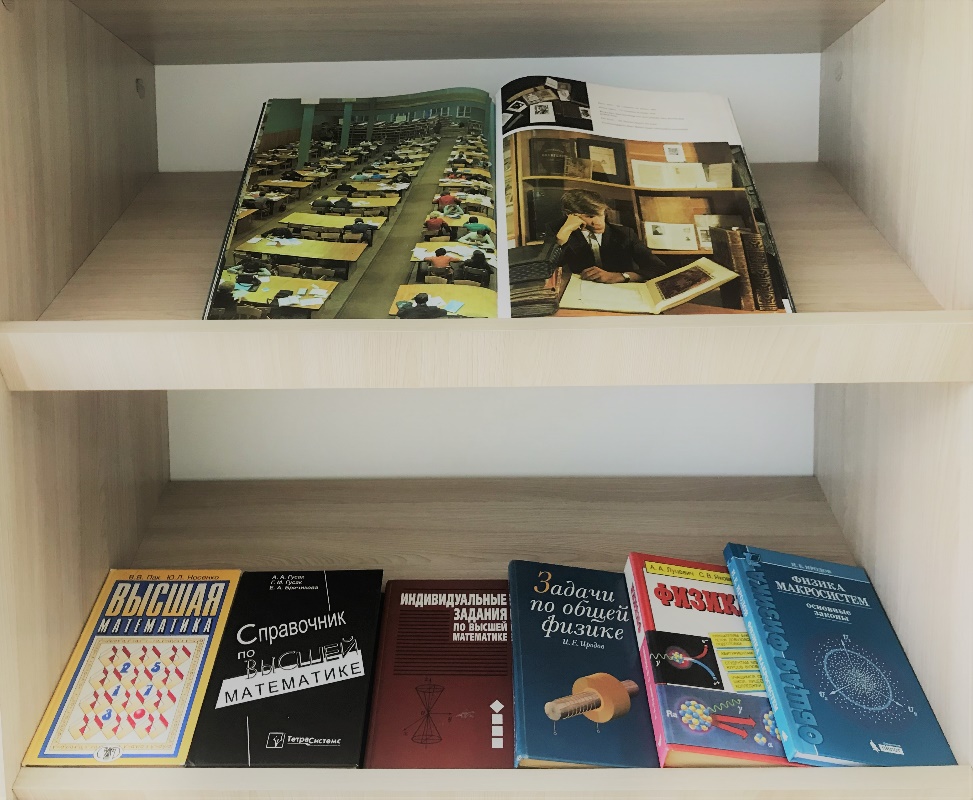 Ко Дню знаний в библиотеке БГАА организована книжная выставка, где представлена справочно-информационная и учебная литература по различным отраслям знаний.
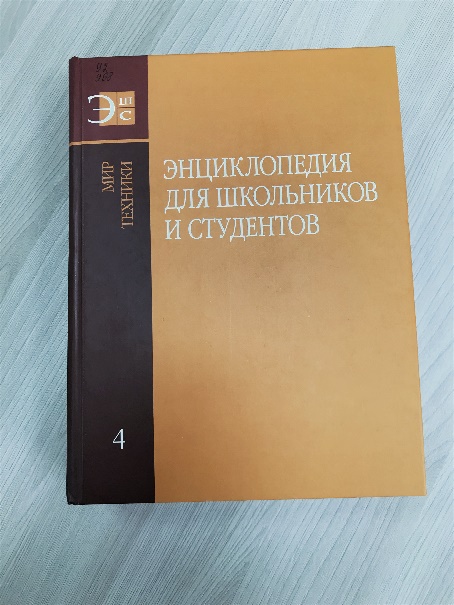 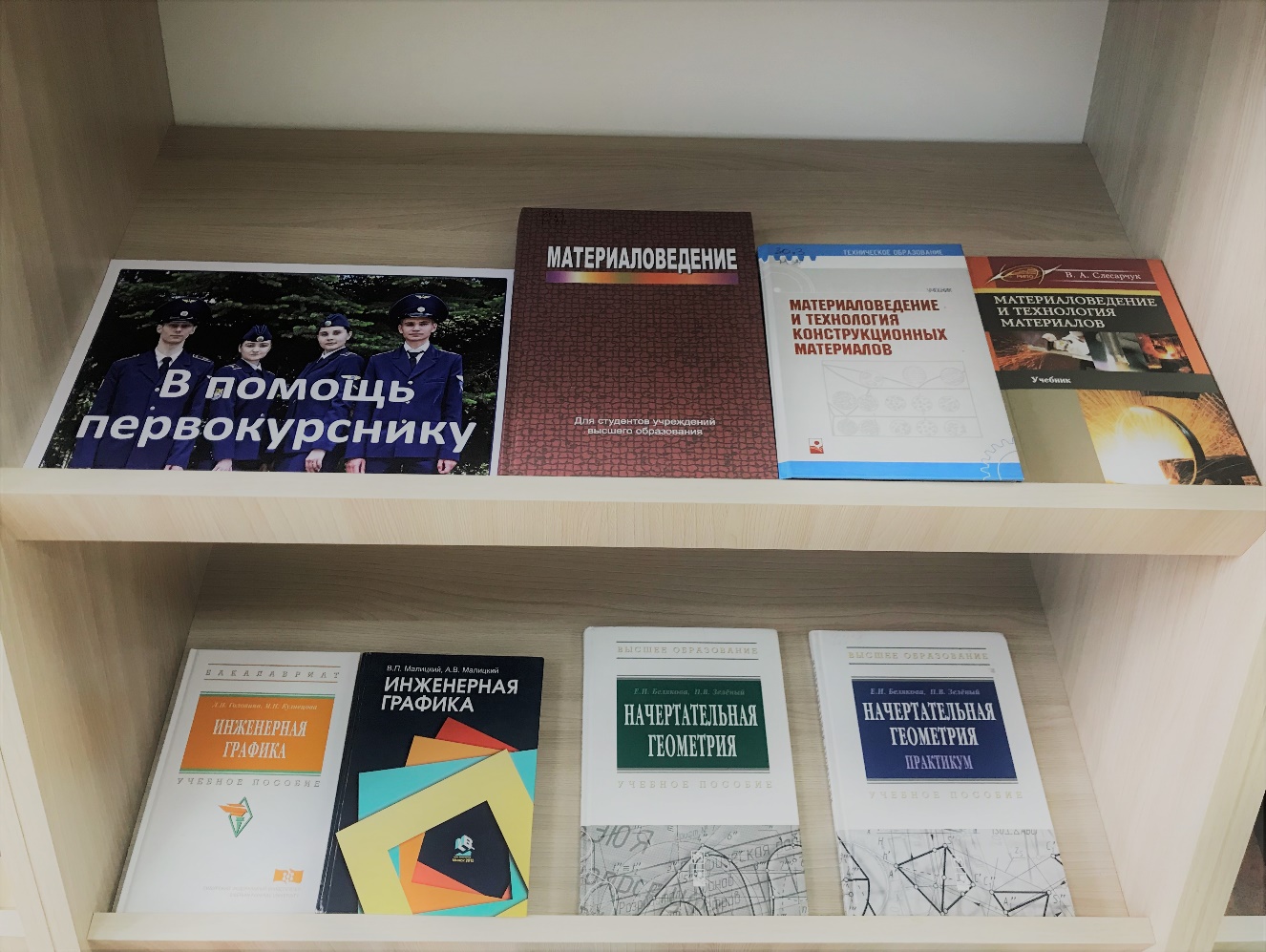 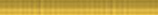 Библиотека БГАА поздравляет всех курсантов и сотрудников академии с Днем знаний и началом нового учебного года!
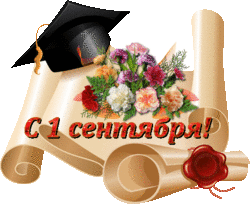 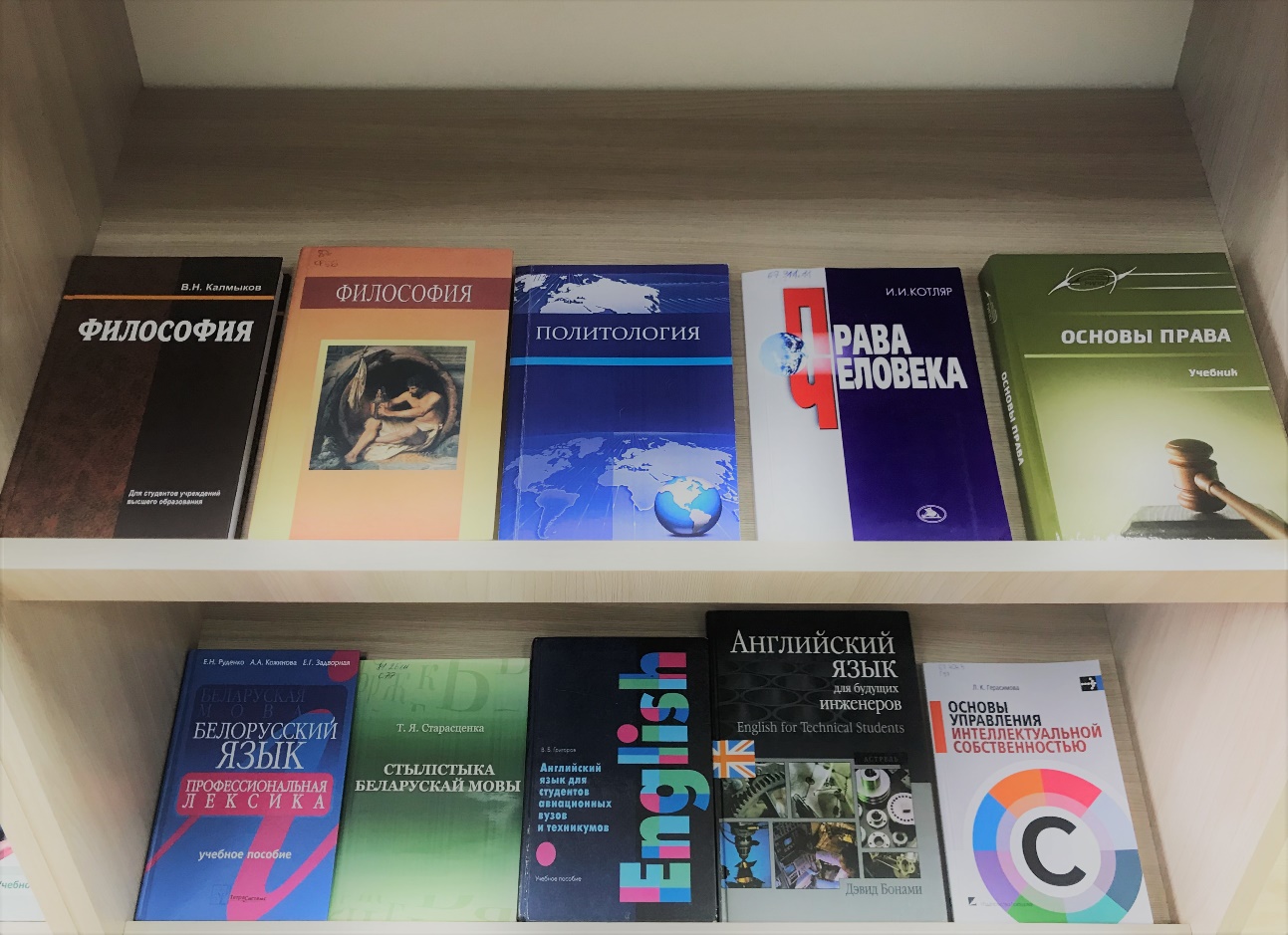 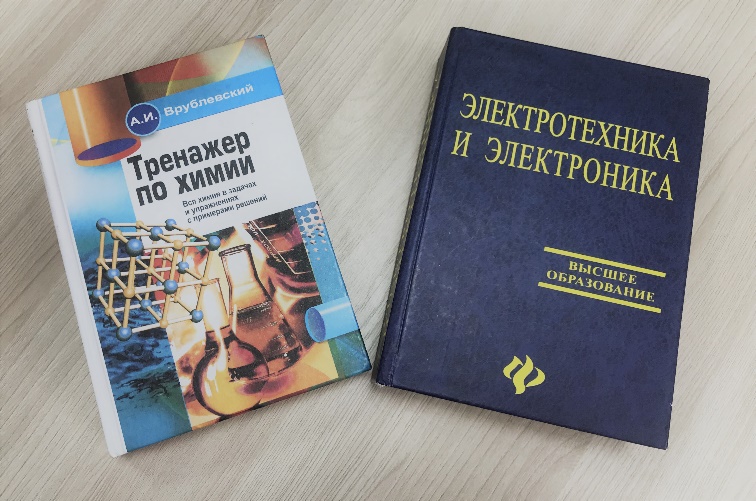 Остаётся пожелать отличного настроения, большого терпения и лёгких сессий!В добрый путь!
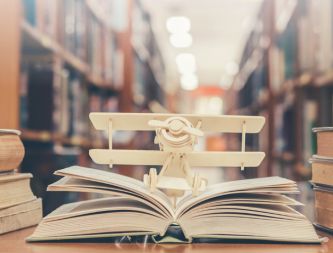 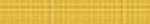